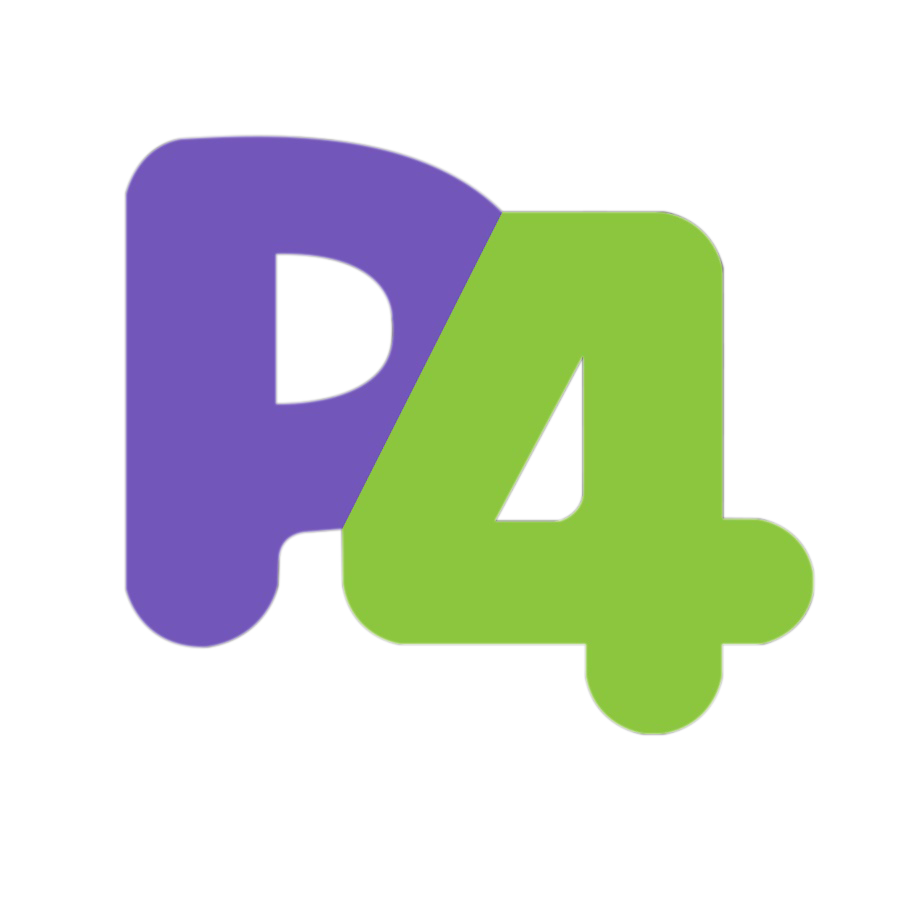 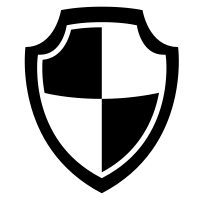 AES in P4using scrambled lookup tables
Xiaoqi Chen
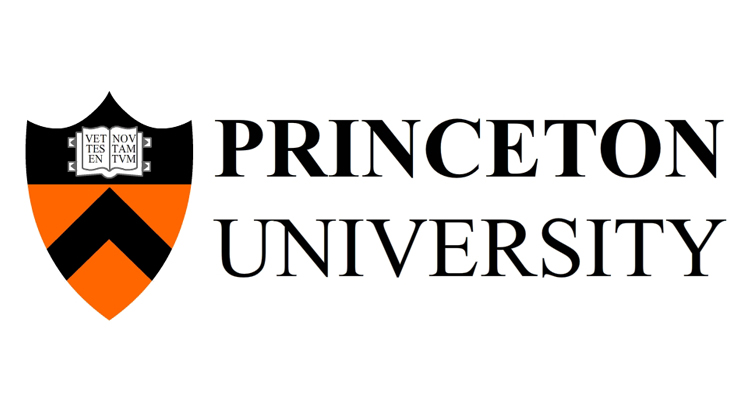 Secure Apps Need Secure Crypto
“Never roll your own crypto”!
CRC-32 is likely not secure enough…

Data plane: many computational constraints
Short pipeline, simple arithmetic

Is standardized crypto still possible?
Maybe?
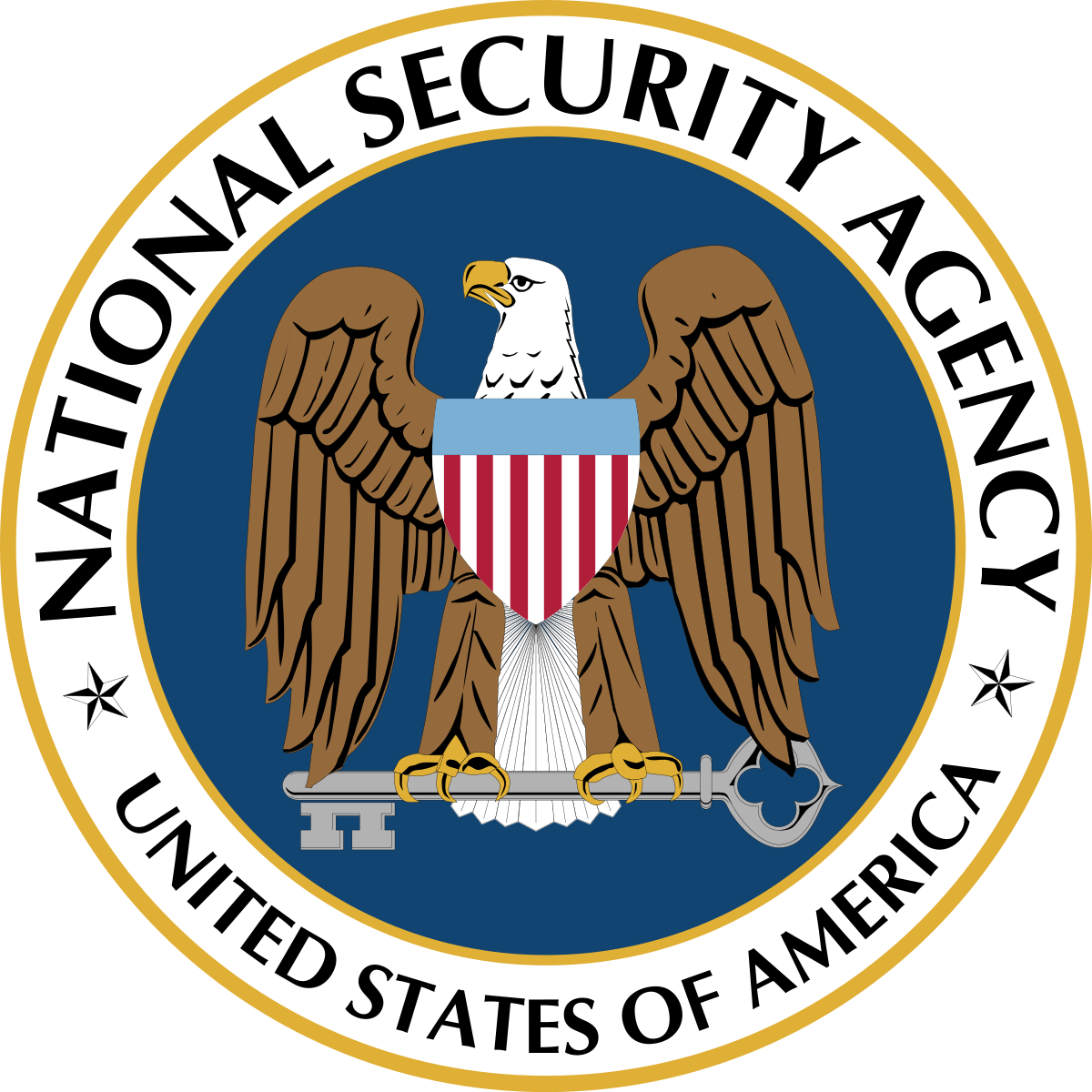 AES: An Intro
NSA Approved
NIST standard encryption algorithm

“Block cipher”, encrypt data 16 bytes at a time
Uses 10, 12, or 14 encryption rounds
Each round:
AddRoundKey
SubBytes
ShiftRows
MixColumns
An AES Round
16-byte round key
Substitution box (S-box)
(2) SubBytes:lookup in S-box
AddRoundKey:
using XOR
An AES Round
An AES Round
(4) MixColumns: Polynomial Multiplication under GF(28), modulus (x4+1)
(3) ShiftRows: each row cyclically shifted by 0, 1, 2, or 3 positions
An AES Round
Rinse and repeat!
AES-128: 10 rounds
AES-192: 12 rounds
AES-256: 14 rounds
Different Optimization Objectives
Embedded system
P4 switch
Very small memory
Don’t use large lookup tables
Sequential computation
Run many cycles
Relatively larger memory
For routing tables
Parallel data flow
Challenge: limited # stages
Solution: Scrambled Lookup Table
Pre-computed Scrambled Lookup Tables
…
16 tables per round,
one for each ki,j
Solution: Scrambled Lookup Table
Use 160x~224x memory space to save XORs
Input block -> Lookup -> XOR -> Output block
Theoretical minimum: 2 stage per round
Each table costs 1KB
Justifiable in switches: short pipeline, MBs of memory
Evaluation
Does it actually fit?
Theoretically SLTs costs 160~224 KB of memory in total
In practice, occupied <15% of SRAM on Tofino v1
Other resource utilization are negligible 

So, what is the real-world performance?
10Gbit/s @ two rounds per pass (200Gbps recirculation limit)
122% improvement compared with baseline (one round per pass)
Evaluation
Evaluation
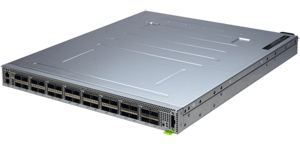 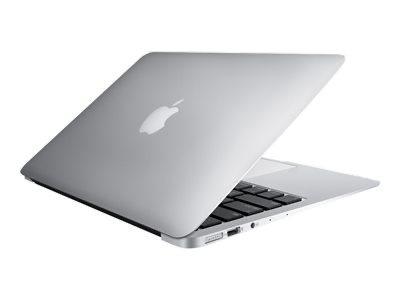 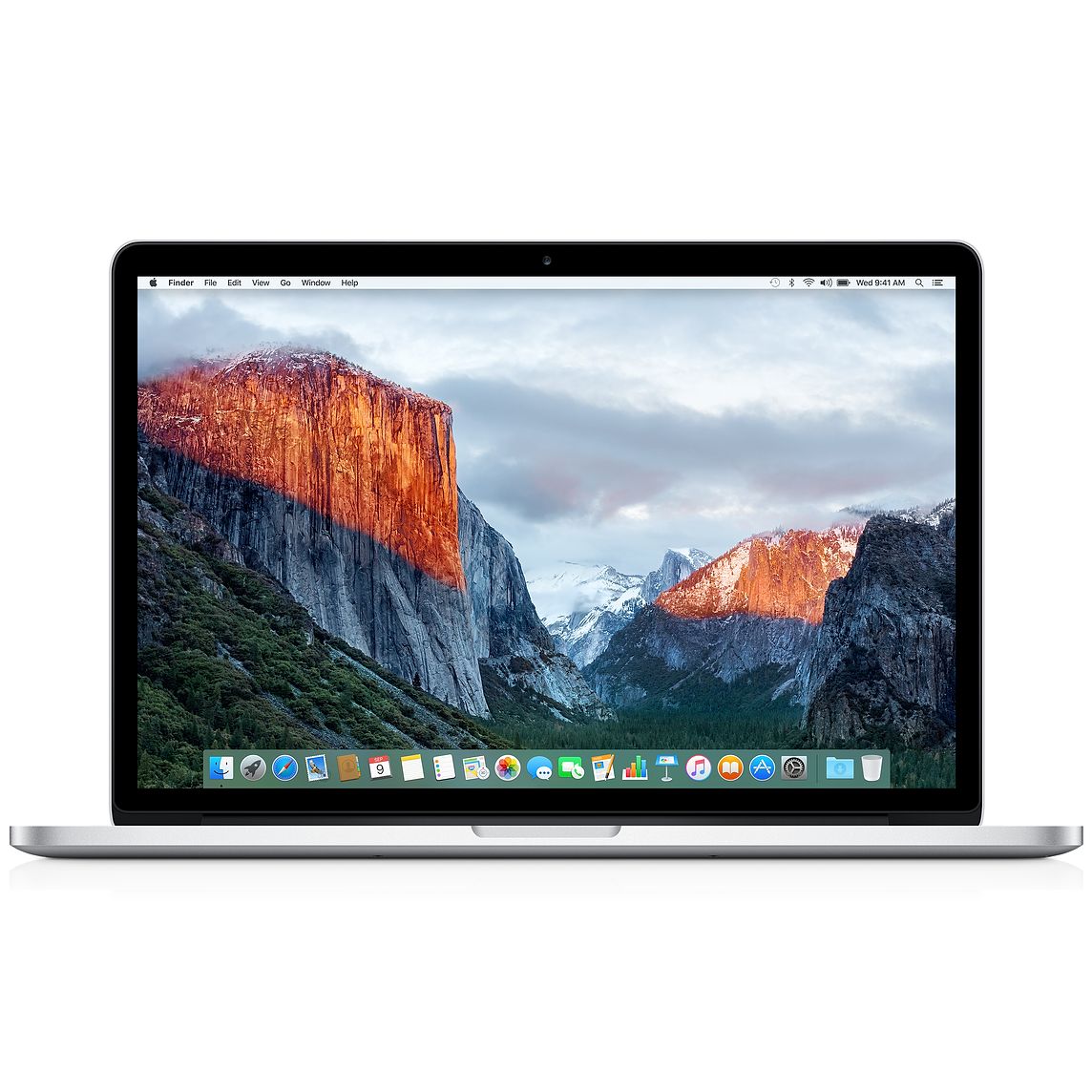 =1.3x 		   =0.3x
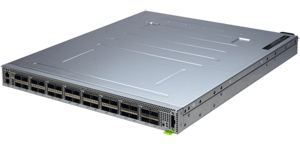 Tofino Wedge100-32x, $8000
MacBook Air 13” 2017, $1200Intel i7 (AES-NI), 2.2Ghz 2 cores
MacBook Pro 16” 2019, $2400Intel i7 (AES-NI), 2.6Ghz 6 cores
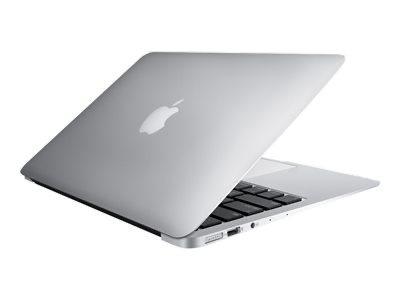 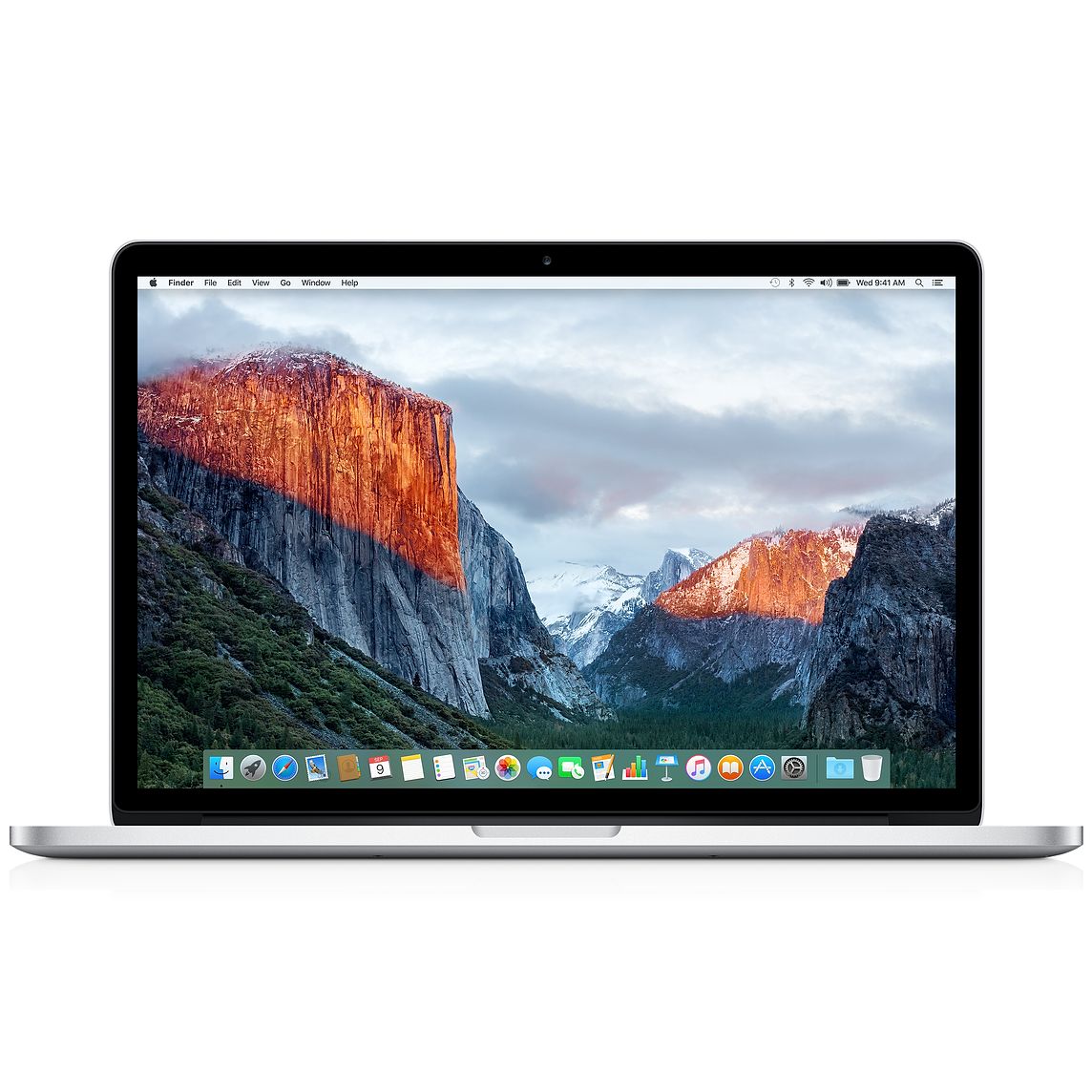 =11x 			   =2.4x
Use 50% ports for recirculation
Conclusion & Future Directions
AES runs on P4 switches!
Please, avoid hand-rolled crypto
Scrambled Lookup Table: save XORs using 160~224KB memory
Two rounds per pass, improves throughput by 122%
Tofino v1 is not the best device to run AES
Other algorithms? Is Feistel Cipher more PISA-friendly?
Fewer rounds?
Dedicated crypto co-processor in switches?
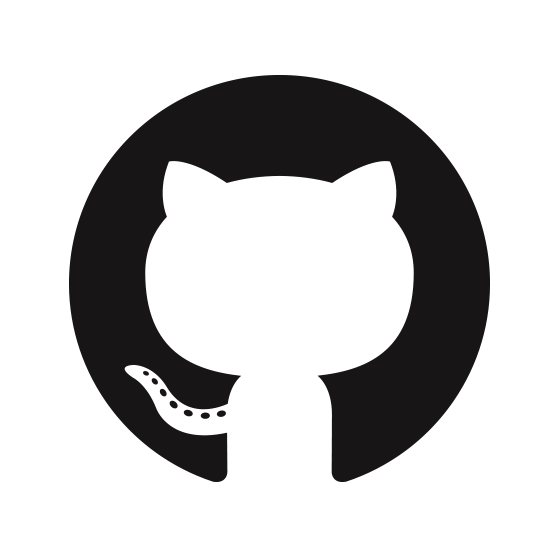 Our P4 code is open-source! github.com/Princeton-Cabernet/p4-projects